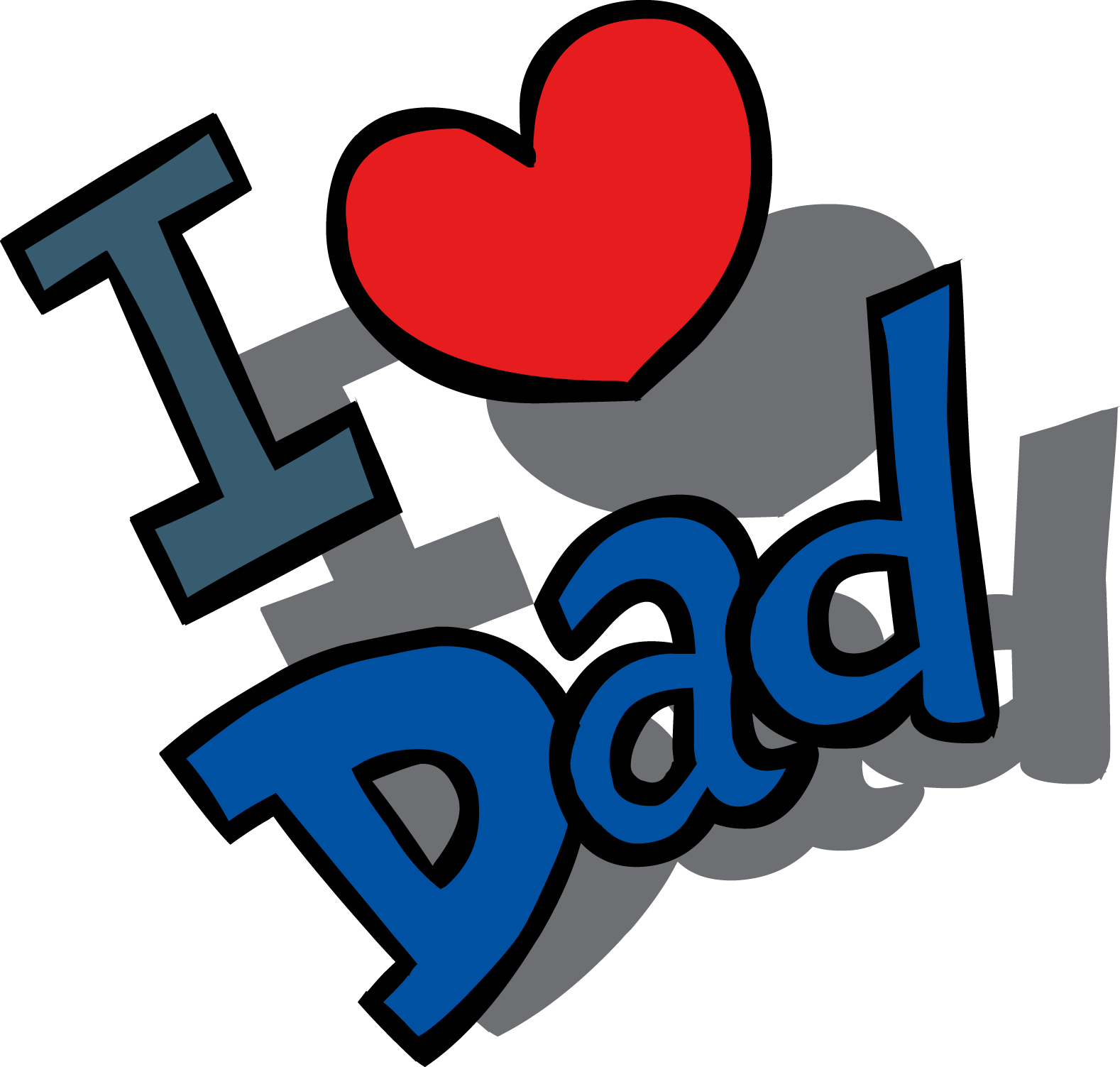 Día del 
padre
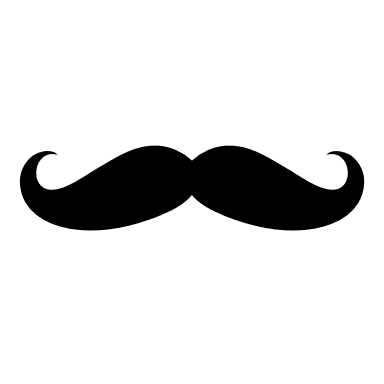 Día del 
padre
¿QUÉ ES EL DÍA DEL PADRE?

Es una celebración dedicada al héroe de la casa:

PAPÁ
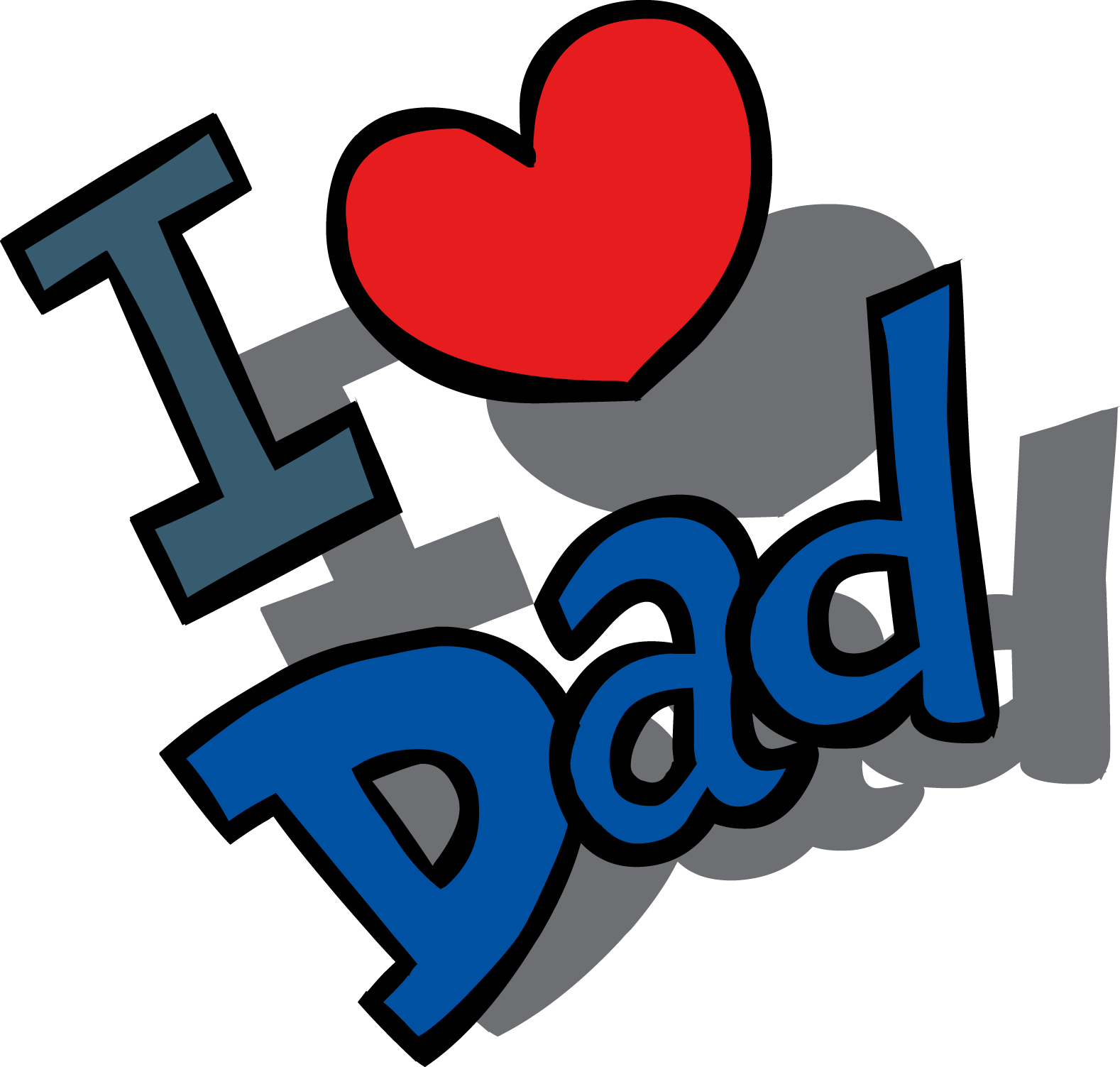 ¿CÓMO SE CELEBRA?

Siempre se busca programar actividades para realizar con el rey de la casa para que se divierta en su día y sepa lo importante que es para nosotros.
Algunos ejemplos de actividades que se pueden realizar son:
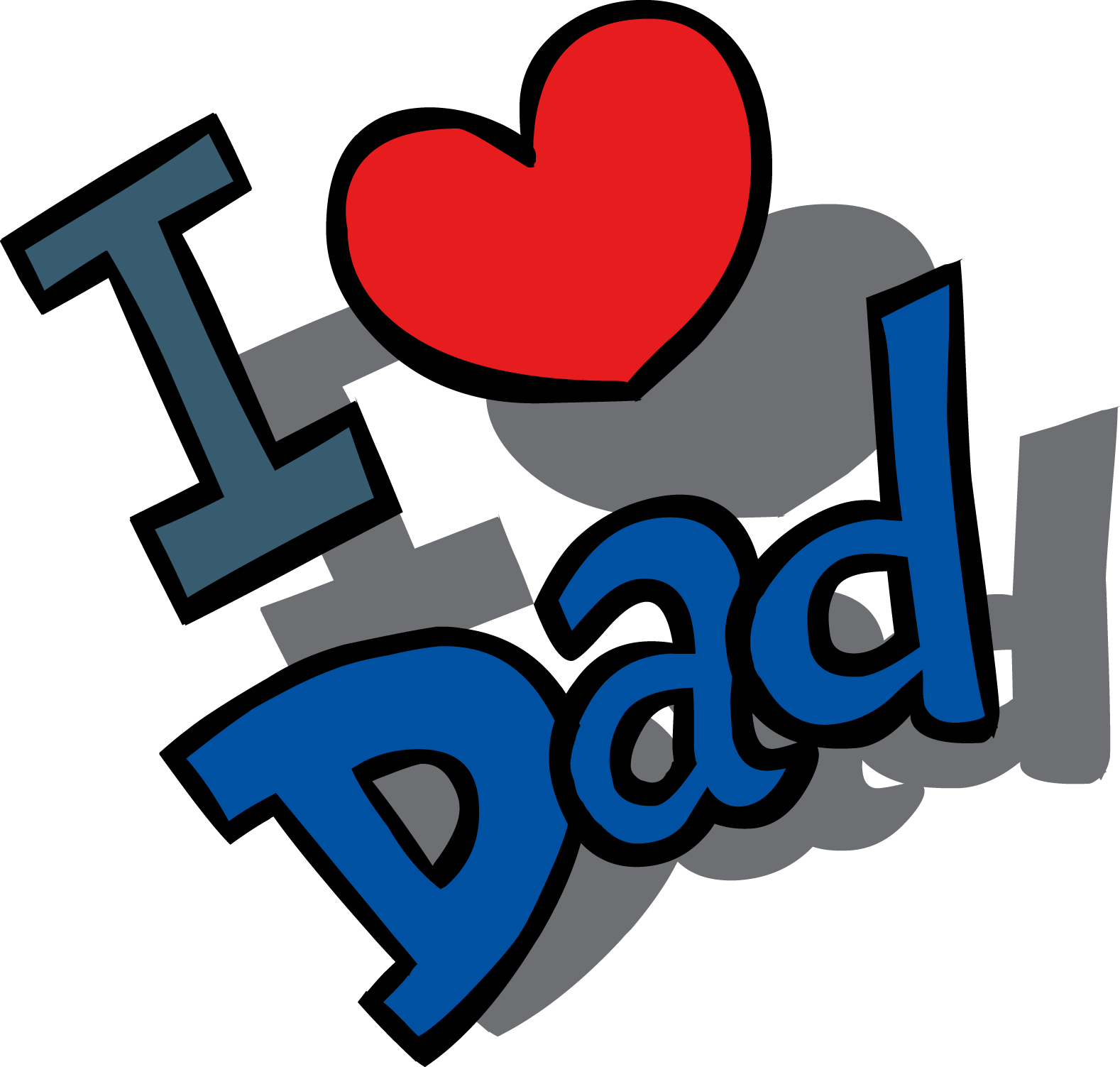 Hacerle una fiesta en casa
Pasear
Cocinar juntos
Darle regalos
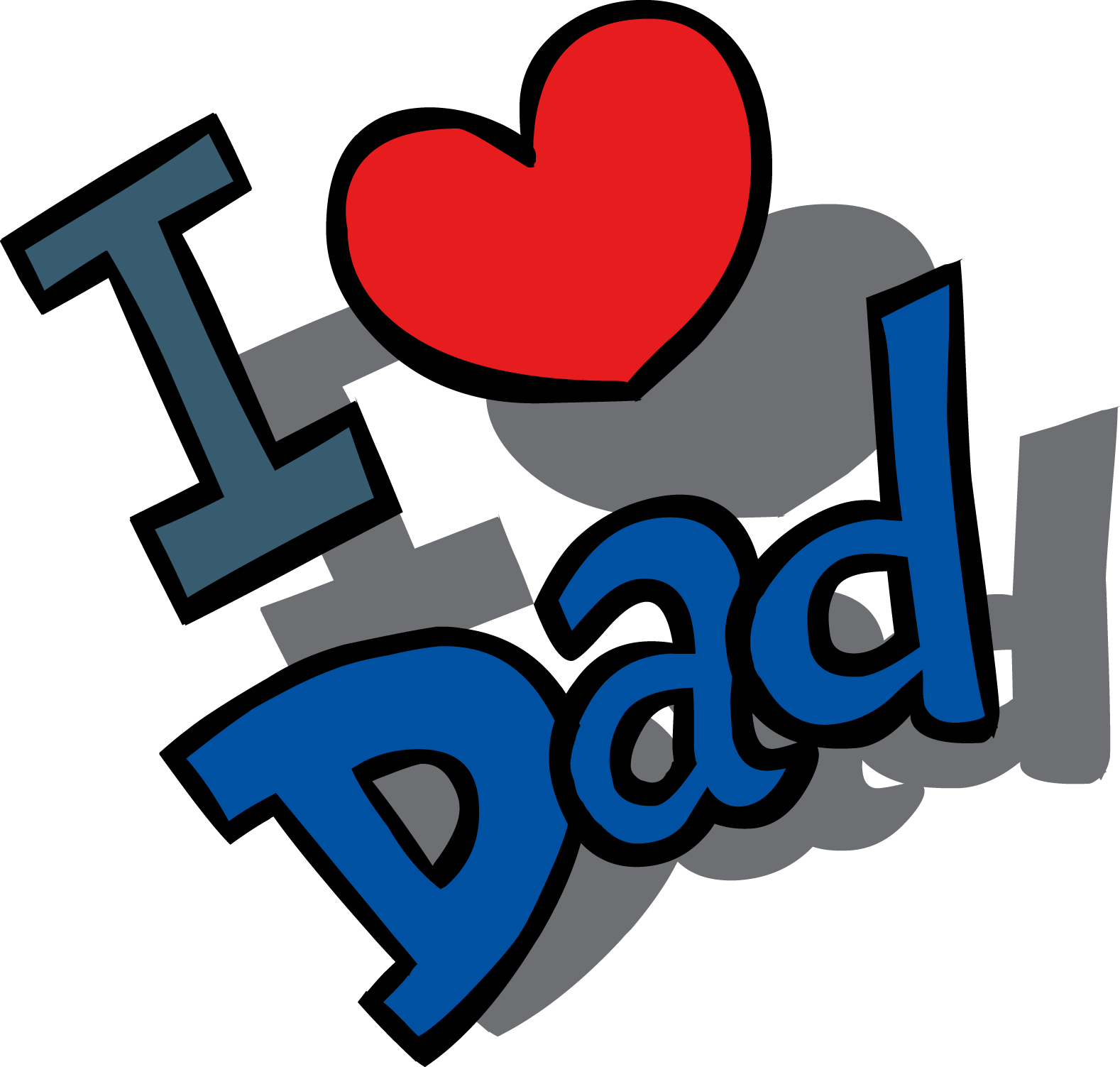 VIDEO:

https://youtu.be/J4m9cW_GfRo
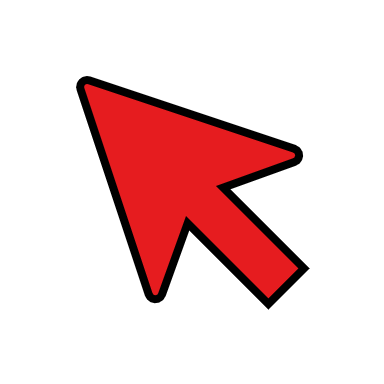